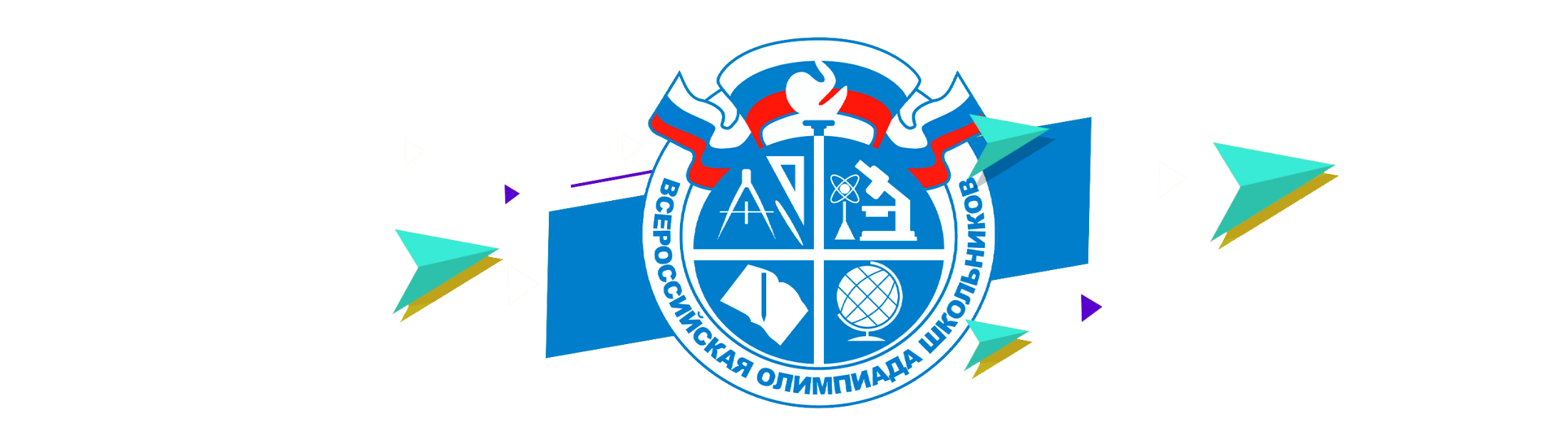 ВСЕРОССИЙСКАЯ ОЛИМПИАДА ШКОЛЬНИКОВмуниципальный этап
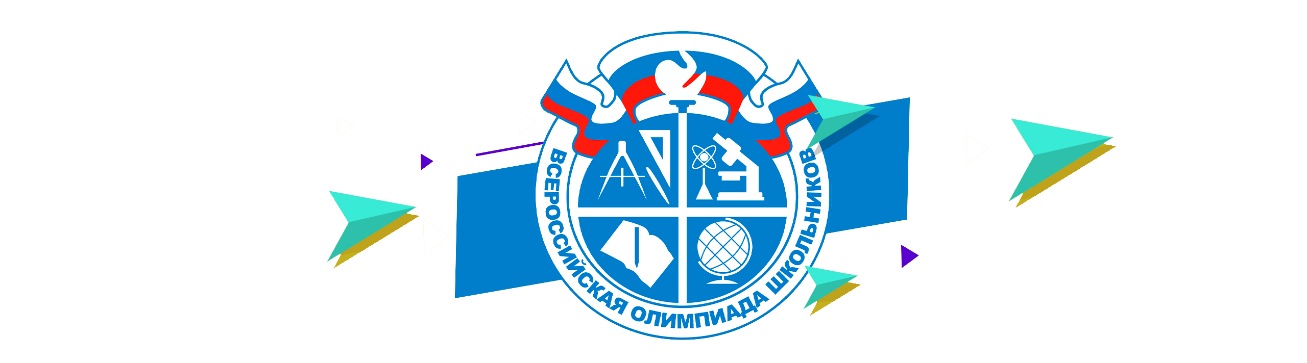 Сравнительный анализ количества участников 
муниципального этапа 
всероссийской олимпиады школьников (по протоколам)
С 2018/19 учебного года количество участников МЭ снизилось на 11 человек, 
с 2019/20 учебного года количество участников МЭ снизилось на 1 человека,
с 2020/21 учебного года количество участников МЭ повысилось на 14 человек (по протоколам).
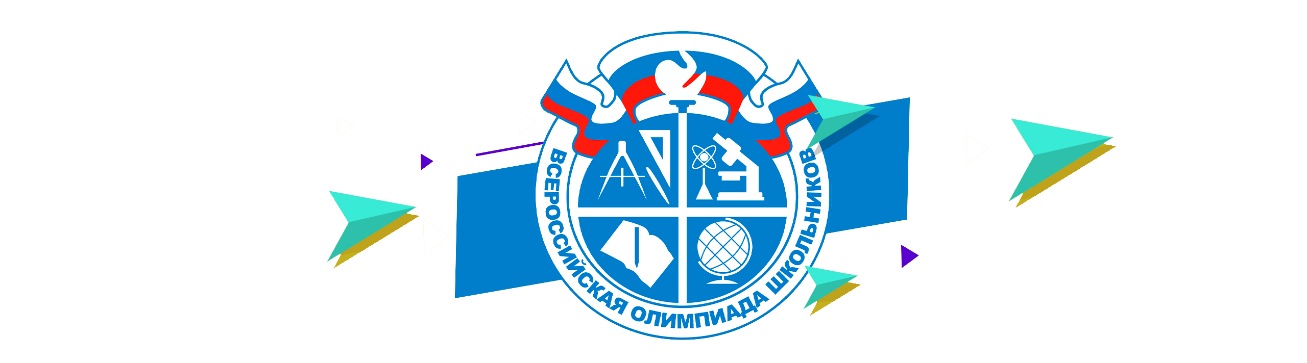 Сравнительный анализ количества участников
муниципального этапа 
всероссийской олимпиады школьников (если считать 1 раз)
С 2018/19 учебного года количество участников МЭ снизилось на 15 человек, 
с 2019/20 учебного года – увеличилось на 2 человека,
с 2020/21 учебного года – уменьшилось на 2 человека (если считать 1 раз),
.
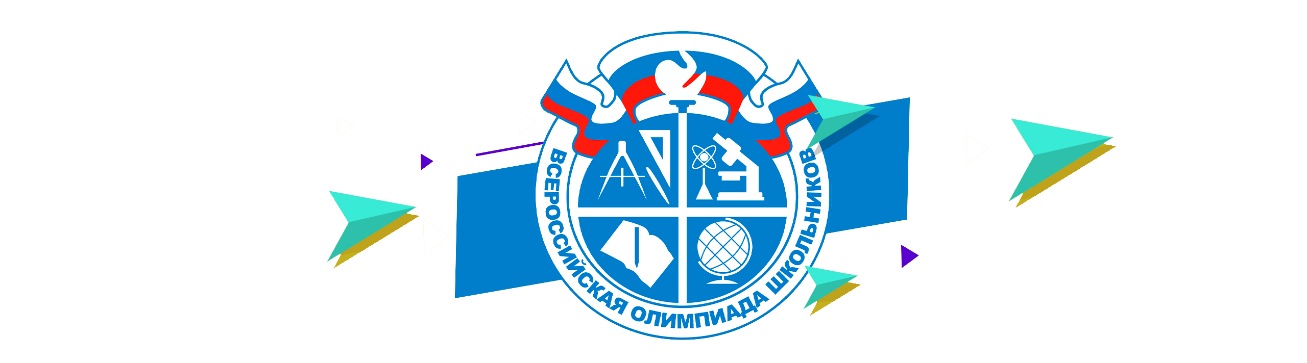 Сравнительный анализ количества участников 
муниципального этапа 
всероссийской олимпиады школьников (по классам)
2018/19
2019/20
2020/21
2021/22
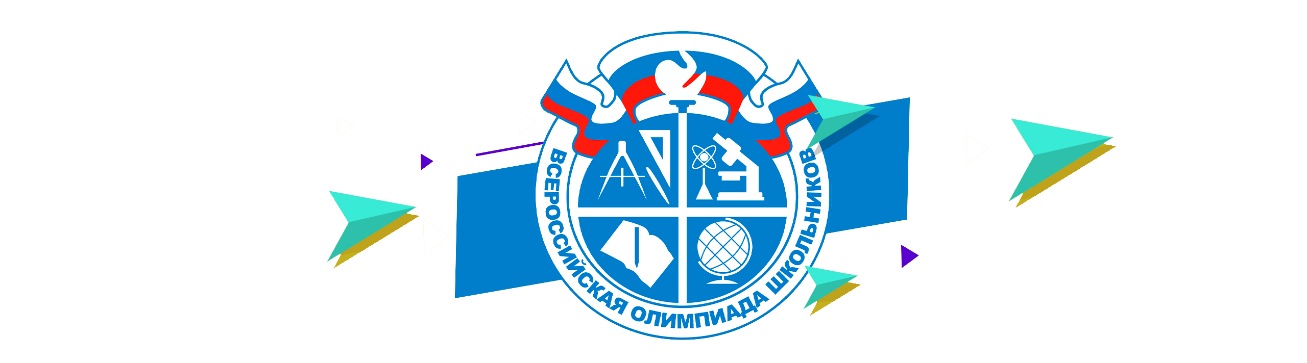 Сравнительный анализ количества участников 
муниципального этапа 
всероссийской олимпиады школьников (по предметам)
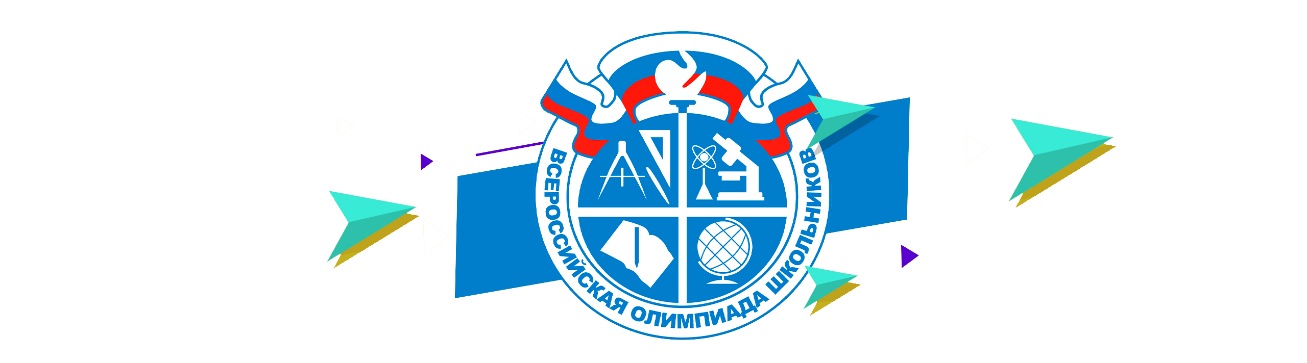 Сравнительный анализ количества 
победителей и призеров муниципального этапа 
всероссийской олимпиады школьников
2018/19
2019/20
2020/21
2021/22
Количество победителей и призеров МЭ (доля, %)
от общего количества участников ВсОШ 7-11 классов составило:
в 2018/19 учебном году – 36% , 
в 2019/20 учебном году – 31%,
в 2020/21 учебном году – 49%,
в 2021/22 учебном году – 46%.
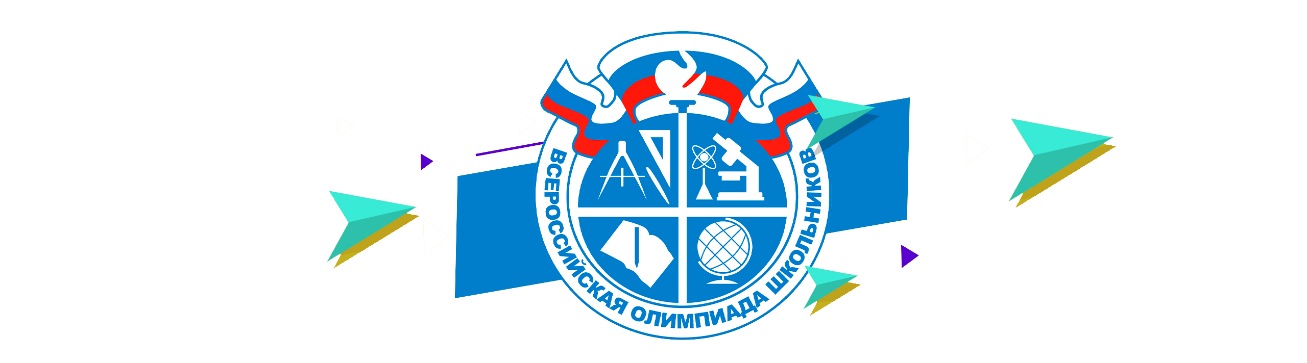 Сравнительный анализ количества 
победителей и призеров муниципального этапа 
всероссийской олимпиады школьников (по классам)
2018/19
2019/20
2020/21
2021/22
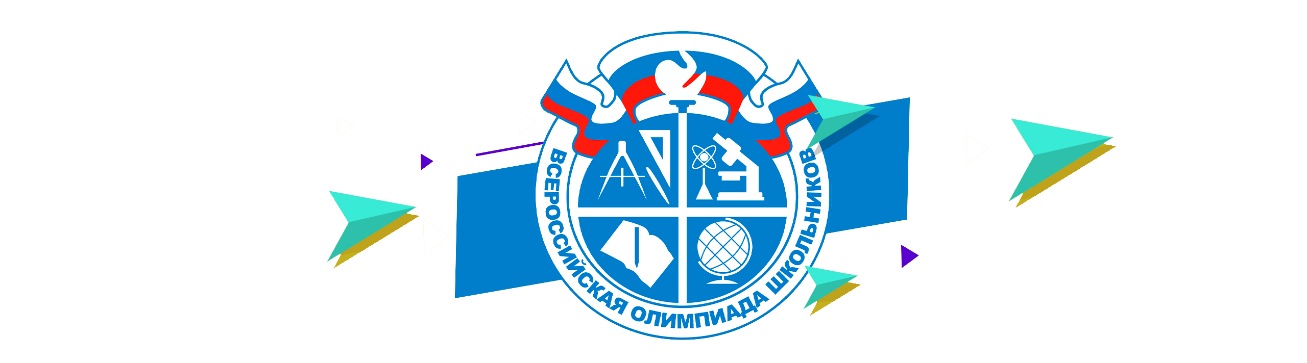 Сравнительный анализ количества 
победителей и призеров муниципального этапа 
всероссийской олимпиады школьников (по предметам)
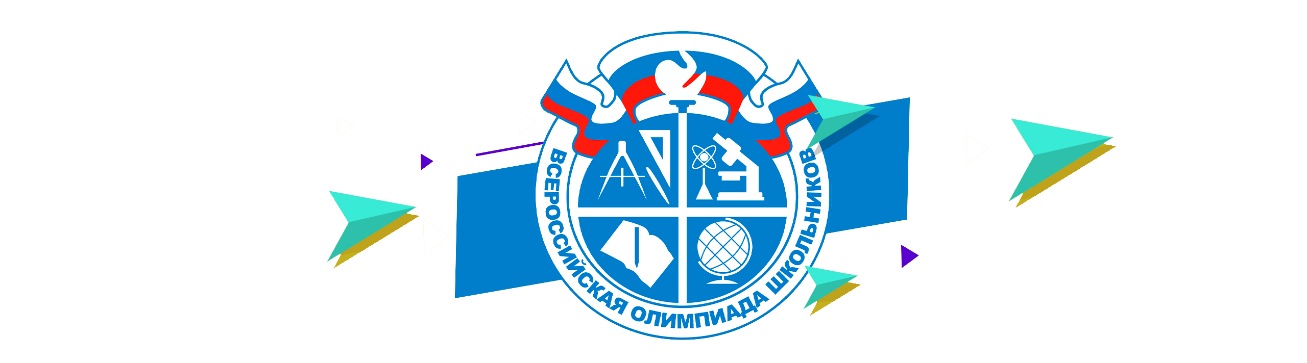 Количество (доля, %)
победителей и призеров муниципального этапа 
от общего количества участников по предметам